Data Stategy – to balance between the offensive and defensive data management activities
Erik Perjons
Department of Computer and Systems Sciences
Stockholm University
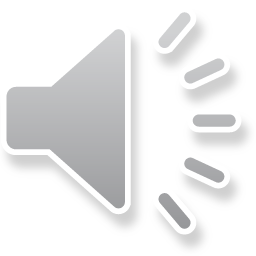 A presentation summarizing the article DalleMule & Davenport (2017) What is your data strategy?, Harvard Business Review, May-June 2017
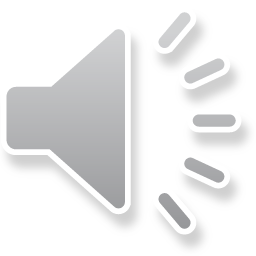 The need for a data strategy
Organizations need a data strategy to organize, manage and govern the data assets in an organization
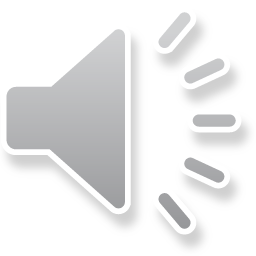 (DalleMule & Davenport: What is your data strategy?, 2017)
A framework for building a data strategy
DalleMule & Davenport suggest a data management framework for developing a data strategy for organizations  
The suggested framework addresses two issues:
	1) clarify the primary purpose of the data for organizations
	2) guide organizations in strategic data management
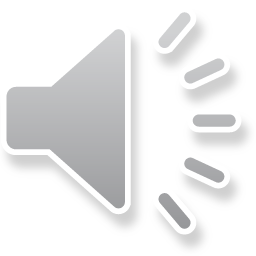 (DalleMule & Davenport: What is your data strategy?, 2017)
Defensive vs offensive strategy
The suggested framework supports the development of data strategy that permits both
a defensive data management activities, and 
an offensive data management activities.
The framework supports organizations to find a proper balance between the two – the offensive and defensive data management activities
(DalleMule & Davenport: What is your data strategy?, 2017)
The proper balance depends on a number of factors
The overall strategy of the organisation
Maturity of data management
Centralized or decentralized data management
Size of data budget
Market competition and dynamic
Regulatory environment
Internal factors
External factors
(DalleMule & Davenport: What is your data strategy?, 2017)
External factors
Hospitals – operate in a highly regulated environments where data quality and protection are required
Banks – are heavily regulated but also operate on a dynamic market
Defense
Retailers – must react rapidly to competition and market changes
Offense
(DalleMule & Davenport: What is your data strategy?, 2017)
Focusing on a defensive activties
Business objective for a defensive activities:
Minimizing business risk

Data management defensive activities:
Ensuring complience with regulations
Introduce data access control
Detect and limit fraud and theft
Ensure data integrity of data flows 
Provide a single source of truth
(DalleMule & Davenport: What is your data strategy?, 2017)
Focusing on offensive activities
Business objective for an offensive activties: 
Increasing revenue, profit, and customer satisfaction 

Data management offensive activities :
Generate customer insights by data analysis and advanced data modellingand data science work
Integrate customer and market data for supporting decision making
Real time analysis
(DalleMule & Davenport: What is your data strategy?, 2017)
Focusing on just defensive activities can inhibit flexibility
There is a risk that organisation takes too much focus on defensive activities – and data is not transformed into info that can be used of organization strategically
How does the framework support?
The suggested framework support both defensive and offensive activities by introducing:
a single source of truth (SSOT) and 
a multiple version of the truth (MVOT)

Therefore, the framework could be seen as a SSOT-MVOT model
(DalleMule & Davenport: What is your data strategy?, 2017)
Singe source of truth (SSOT)
Singe source of truth (SSOT) - is a repository that contains one authorative copy of all crucial data, such as customers, suppliers and product details
(DalleMule & Davenport: What is your data strategy?, 2017)
More about SSOT
SSOT requires data governance to ensure that the data is accurate and timely so that data can be relied on for both defensive and offensive activities
For example customers, suppliers and product details need to be specified in an agreed-upon way
(DalleMule & Davenport: What is your data strategy?, 2017)
More about SSOT
If a SSOT does not exist – the company may not understand what:
relationships to customers and suppliers are
details are correct about its customers, suppliers and products
SSOT is often implemented by introducing a master data management system
(DalleMule & Davenport: What is your data strategy?, 2017)
Multiple versions of truth (MVOT)
Multiple versions of truth (MVOT) – provide different data for different business units
MVOT is based on a SSOT but adapted to different units’ need. 
That is, SSOT data have to be transformed, enriched and adapted to be useful for the different needs.
(DalleMule & Davenport: What is your data strategy?, 2017)
More about MVOT
For example, the marketing and financial department are both interested in ad spending. 
The marketing department is interested in advertising effectiveness 
The financial department is interested cash flow, for example, when the invoices were payed. 
They are interested in different numbers, and therefore, their reports differs
(DalleMule & Davenport: What is your data strategy?, 2017)
The need for MVOT
According to DalleMule and Davenport (2017), the need for SSOT is well understood, but not the need for MVOT is not
(DalleMule & Davenport: What is your data strategy?, 2017)
The need for MVOT
Different business units have different needs 
Therefore, SSOT data need to be transformed, enriched and adapted for different business unit
MVOT is the result such business-specific transformation
However, MVOT must diverge from SSOT in a carefully controlled way otherwise siloed and uncontrolled MVOT will be created
(DalleMule & Davenport: What is your data strategy?, 2017)
The SSOT-MVOT model
The SSOT-MVOT model requires standars, controls, governance and technology
For example, exception handling to identify data-integrity issues, such as inconsistent customer profiles
(DalleMule & Davenport: What is your data strategy?, 2017)
Assess the organization’s strategy position
The paper provide a link to a tool to determine the strategy position by selecting the most important 8 objectives for a business out of 16 listed objectives
(DalleMule & Davenport: What is your data strategy?, 2017)
How to change strategic position
According to DalleMule and Davenport, it is easier to move from a defensive strategy towards an offensive strategy, than the opposite
Starting from a defensive strategy means that a SSOT has been developed. This can be the base for developing MVOT
(DalleMule & Davenport: What is your data strategy?, 2017)
Centralized or a decentralized data management?
If an organization should devolop a centralized or a decentralized data management depends on the organizations poisition on the offence-defence spectrum.
Organisations with a defensive strategy usually prefer a centralized data management
Organization with a offensive strategy has a more decentralised data management, where Unit Chief Data Officers have responsibility to MVOT and an Enterprise Chief Data Officer owns the SSOT
(DalleMule & Davenport: What is your data strategy?, 2017)
The elements of data strategy
(DalleMule & Davenport: What is your data strategy?, 2017)